Naming Large Numbers
Let the humongosity begin!
That’s right… The Decimal number system 
This is the third recording about naming large numbers. If you want to separate out thousands and millions and billions and trillions and practice them separately, go to the earlier video, 094NamingLargerNumbersOneGroup . 

We use a system where we recycle the same ten symbols – but they’re worth more in a different position, in the same way that a ten dollar bill is worth  more than a 1 dollar bill, even if the piece of paper is the same size.
The “thousands” family.
The fourth, fifth and sixth places in a decimal number stand for “thousands.”
One thousand looks like this (it’s 20 rolls of 50 pennies; 20 x 50 is 1000).
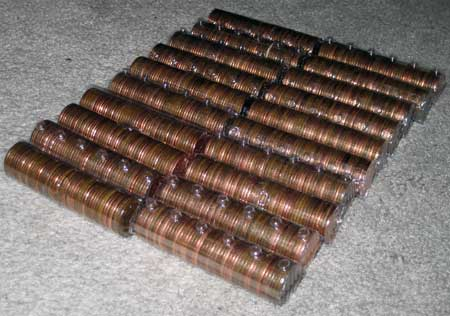 2,000 = two thousand
12,000 = twelve thousand
56,000= fifty-six thousand
100,000 = one hundred thousand’
232,000 = two hundred thirty two thousand



Read the smaller number in front of the comma, then add “thousand” to show where it is in the number.
Watch for zeroes!
208,000 = Two hundred eight thousand. 

Don’t say “and”   (you can *think* it … just don’t write it in…  ;))

Four hundred six thousand = 406,000
This is a what a million looks like.
Millions work the same way as thousands; they’re just a thousand times as big.
14,000,000   fourteen million
100,000,000    a hundred million
244,000,000   two hundred forty-four million
[Speaker Notes: Need more examples?   Click here.
(In the programmed version, if you miss ‘em you get to go see those more examples. )]
Then trillions.
Imagine a *thousand* rooms with a million dollar bills in them (like the picture of a million).   That’s what a trillion would look like.   It would take a whole building… 

In numbers, it looks like this: 
1,000,000,000,000  -- one trillion
345,000,000,000,000 – three hundred forty-five trillion
801,000,000 – eight hundred one trillion
Some numbers have more significant figures, though.
If that happens, name the amount starting with the biggest group, and name the amount in each group. 

Three thousand two hundred sixty five would be 

                     3, 265

Sixty-three thousand two hundred sixty five would be

                  63,265
[Speaker Notes: Often, when we’re talking about big numbers, we round off. “About]
Let’s get even bigger…
Three thousand two hundred sixty five would be                  3, 265

Sixty-three thousand two hundred sixty five would be      63,265

Five hundred sixty-three thousand two hundred sixty five would be….
[Speaker Notes: Often, when we’re talking about big numbers, we round off. “About]
Five hundred sixty-three thousand two hundred sixty five would be….

563,265

 Here’s another one: 

3,456 would be written as 
         three thousand, four hundred fifty-six
Try these
5,678

15,678

315,678

305,678
And the answers…
5,678    five thousand, six hundred seventy-eight

15,678 fifteen thousand, six hundred seventy-eight

315,678three hundred fifteen thousand, six hundred seventy-eight

305,678three hundred five thousand, six hundred seventy-eight
And the other way ‘round…
twelve  thousand, four  hundred sixty-five 

 thirty-eight thousand, five hundred sixty-five

One hundred thirty-nine thousand, five hundred sixty-six
And the answers…
twelve  thousand, four  hundred sixty-five
                   12,465 

 thirty-eight thousand, five hundred sixty-five
                    38,565

One hundred thirty-nine thousand, five hundred sixty-six
                       139,566
Millions and billions and trillions, oh my!
3,000,000 is three million. 
 Start with the biggest group and name each group. 
3,200,000 is 
   three million, two hundred thousand. 

Note that you don’t have to put in *words* for amounts of zero. You don’t have to say “no hundreds.”
3,200,000 is 
            three million, two hundred thousand. 

 That’s different than 
   3,000,200 
            three million, two hundred . 

  …. Two hundred thousand would be the population of a rather large town; 200 would be the population of one street in that town… and it had better be a short street. Fifty houses, with four people in them… or five *thousand* houses with four people in them.   Place is important!
3,100 – 1 =
One less than a hundred is 99…

One less than 3,100  (three thousand, one hundred) is

Three thousand ninety-nine. 
             3,099. 

In our number system, every power of ten (one, ten, hundred) gets its place.   If there aren’t any, we put a 0 there.
Try a few!
… and what’s one more than 3,000?   3000 + 1 = 

It’s not 3,1

It’s not 3,100 – that would be three thousand one hundred.  

It’s 3,001.  Just one mile more than 3000 miles… not a hundred, just ONE 
Try these math problems in your head 
(but write ‘em down  - “spelling” them right is what we’re practicing here) 
3,000 + 1 = 

10,000 + 1 = 

65,400 + 10 = 

60,000 + 10 =
The answers…
3,000 + 1 = 3001

10,000 + 1 = 10,001

65,400 + 10 = 65,410

60,000 + 10 = 60,010
Now, these…
3,100 – 1 = 

19,300 – 1 = 

65,400 – 1 = 

60,000 – 1 =

60,100 – 1 =
Here are the answers 
3,100 – 1 = 3,099

19,300 – 1 = 19,299

65,400 – 1 = 65,399

60,000 – 1 = 59,999

60,100 – 1 =  60,099   
If these are a struggle, ask questions 
[Speaker Notes: I’d have a “more like this” button to click…]
Name these bigger numbers
15,003

34, 459  

202,050
15,003    fifteen thousand three

34, 459   thirty-four thousand four hundred fifty-nine 

202,050 two hundred two thousand fifty
Write these numbers:
Six thousand ninety-nine 
           would be 6,099 

Five thousand eight  

Five thousand eighteen

Fifteen thousand eighteen
Review of the other way ‘round:
Six thousand ninety-nine 
           would be 6,099 

Five thousand eight      5,008

Five thousand eighteen  5,018

Fifteen thousand eighteen    15,018
Millions and billions and trillions, oh, my!
Name this number by figuring out two things: what the group names are, and what the number name in that group is. 


1,234,567 

What’s the biggest group?
[Speaker Notes: Oh, yea, then for each flogging *one* you can click for a hint. 

Then there are sets of ten of them… 
Set it up with easy, medium and hard
Set it up with and without timing
Set it up with hints
Set it up to keep score.]
Millions and billions and trillions, oh, my!
1,234,567 

What’s the biggest group?

Millions; it’s the third group.    What number would the digit there stand for if it were by itself?
[Speaker Notes: Oh, yea, then for each flogging *one* you can click for a hint. 

Then there are sets of ten of them… 
Set it up with easy, medium and hard
Set it up with and without timing
Set it up with hints
Set it up to keep score.]
Millions and billions and trillions, oh, my!
1,234,567 

What number would the digit there stand for if it were by itself?  

One.   So, this number name starts at 

One million…..but we’re not done yet…
[Speaker Notes: Oh, yea, then for each flogging *one* you can click for a hint. 

Then there are sets of ten of them… 
Set it up with easy, medium and hard
Set it up with and without timing
Set it up with hints
Set it up to keep score.]
Millions and billions and trillions, oh, my!
1,234,567 

One million…..but we’re not done yet… 
What’s the name of the next group?
[Speaker Notes: Oh, yea, then for each flogging *one* you can click for a hint. 

Then there are sets of ten of them… 
Set it up with easy, medium and hard
Set it up with and without timing
Set it up with hints
Set it up to keep score.]
Millions and billions and trillions, oh, my!
1,234,567 

One million…..but we’re not done yet… 
What’s the name of the next group?  

Thousands
[Speaker Notes: Oh, yea, then for each flogging *one* you can click for a hint. 

Then there are sets of ten of them… 
Set it up with easy, medium and hard
Set it up with and without timing
Set it up with hints
Set it up to keep score.]
Millions and billions and trillions, oh, my!
1,234,567 

One million …

What would the digits in the “thousands” space be if they were a number on their own?
[Speaker Notes: Oh, yea, then for each flogging *one* you can click for a hint. 

Then there are sets of ten of them… 
Set it up with easy, medium and hard
Set it up with and without timing
Set it up with hints
Set it up to keep score.]
Millions and billions and trillions, oh, my!
1,234,567 

One million …

What would the digits in the “thousands” space be if they were a number on their own? 

Two hundred thirty-four…
[Speaker Notes: Oh, yea, then for each flogging *one* you can click for a hint. 

Then there are sets of ten of them… 
Set it up with easy, medium and hard
Set it up with and without timing
Set it up with hints
Set it up to keep score.]
Millions and billions and trillions, oh, my!
1,234,567 

One million, Two hundred thirty-four thousand, …. 


What’s the rest of the number?
[Speaker Notes: Oh, yea, then for each flogging *one* you can click for a hint. 

Then there are sets of ten of them… 
Set it up with easy, medium and hard
Set it up with and without timing
Set it up with hints
Set it up to keep score.]
Millions and billions and trillions, oh, my!
1,234,567 

One million, Two hundred thirty-four thousand, …. 


What’s the rest of the number? 
         five hundred sixty-seven.
[Speaker Notes: Oh, yea, then for each flogging *one* you can click for a hint. 

Then there are sets of ten of them… 
Set it up with easy, medium and hard
Set it up with and without timing
Set it up with hints
Set it up to keep score.]
All together now …
1,234,567 

One million, Two hundred thirty-four thousand, five hundred sixty-seven
[Speaker Notes: Oh, yea, then for each flogging *one* you can click for a hint. 

Then there are sets of ten of them… 
Set it up with easy, medium and hard
Set it up with and without timing
Set it up with hints
Set it up to keep score.]
Millions and billions and trillions, oh, my!
1,300,000 

 One million, three hundred thousand … and that’s its whole name. 

24,403,099 

Twenty-four million, four hundred three thousand, ninety-nine.
[Speaker Notes: Oh, yea, then for each flogging *one* you can click for a hint. 

Then there are sets of ten of them… 
Set it up with easy, medium and hard
Set it up with and without timing
Set it up with hints
Set it up to keep score.]
And a few billion more…
12,345,678,901  

Twelve billion, three hundred forty-five million, six hundred seventy-eight thousand, nine hundred one

You try this one:
987,654,321,012
And a few billion more…
12,345,678,901  

Twelve billion, three hundred forty-five million, six hundred seventy-eight thousand, nine hundred one

987,654,321,012  is 
Nine hundred eighty-seven billion, six hundred fifty-four million, three hundred twenty-one thousand twelve.   (Leave that “and” out  )
Ten assorted numbers to name
8521

3,356

13,442

45,069

3,036,400
101,000,003

43,099

1,144,000

63,012,332

1,001,000,000,009
First Five answers
8521eight thousand five hundred twenty-one

3,356
    Three thousand,  three hundred fifty-six

13,442
     Thirteen thousand four hundred forty-two

45,069
       Forty-five thousand sixty-nine
3,036,400
        Three million, thirty-six thousand, four hundred
Second five answers
101,000,003
    One hundred one million three

43,099
     forty-three thousand ninety-nine
1,144,000
      one million, one hundred forty-four thousand
63,012,332sixty-three million, twelve thousand, three hundred thirty-two

1,001,000,000,009
One trillion, one billion nine
names to write as numbers
Forty- eight thousand, six hundred five

Forty-nine thousand, seventy-six

Eight million, two hundred thousand, thirty-two

Fourteen billion, three hundred sixteen million, two hundred twenty-five thousand, six hundred fifty
Four hundred eleven million, five hundred

Forty-eight billion, one hundred ninety-nine million, five hundred twenty-eight thousand, eight hundred four. 

Three hundred thirty trillion, nineteen thousand, one hundred five.
[Speaker Notes: These are basically like the ones assigned.]
names to write as numbers
Forty- eight thousand, six hundred five48,605

Forty-nine thousand, seventy-six49,076

Eight million, two hundred thousand, thirty-two
8,200,032

Fourteen billion, three hundred sixteen million, two hundred twenty-five thousand, six hundred fifty14,316,225,650
Four hundred eleven million, five hundred411,000,500

Forty-eight billion, one hundred ninety-nine million, five hundred twenty-eight thousand, eight hundred four. 
   48,199,528,804

Three hundred thirty trillion, nineteen thousand, one hundred five. 
    330,000,019,105
[Speaker Notes: These are basically like the ones assigned.]